«Родной уголок»
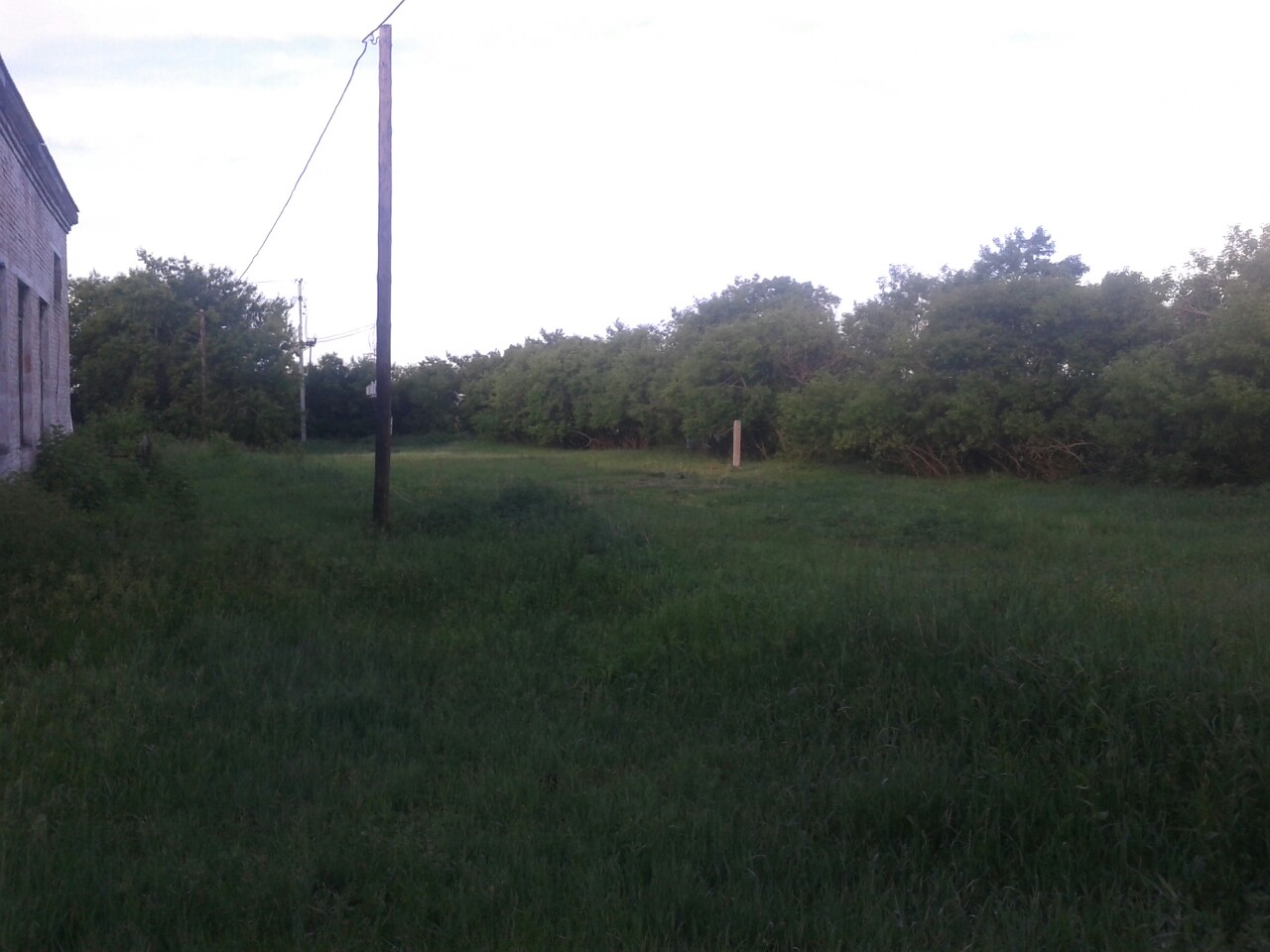 Автор  проекта: Карина Пашкина
Руководитель проекта: Грамс Сергей Владимирович
Цель проекта: Содействие улучшению экологической обстановки в Пришибском поселении через благоустройство и озеленение территории. 
Разработка социального проекта "Сквер для детей и молодёжи "Родной уголок"
Основные целевые группы,  на которые направлен проект – это дети, подростки и молодёжь.
Необходимость в проекте вызвана:
- улучшением санитарного, эстетического и экологического состояния территории дома культуры и в дальнейшем направлена на реализацию и благоустройство прилегающих территорий домов культуры соседних сёл, входящих в состав Пришибского сельского поселения.
- отсутствием необходимых финансовых средств у населения (подростков, молодёжи, добровольческих организаций) и администрации поселения.
Актуальность проекта – 
формировать самостоятельность, инициативность у подростков и молодёжи, добровольческих организаций.
Задачи проекта: 
1.Оценить необходимость благоустройства прилегающих территорий дома культуры.
2.Приобщить население к активным формам и методам по развитию своего села.
3.Формировать самостоятельность, инициативность у подростков и молодёжи, добровольческих организаций.
Ожидаемые результаты:
 – повышение значимости общественно-полезного труда.
– обустроенная территория станет местом отдыха и общением с природой, послужит эффективным средством популяризации деятельности в участии и реализации проектов.
– повысит интерес к здоровому образу жизни у подростков.
– укрепит полезные привычки у детей и молодежи.
– повысит уровень сплоченности и общения жителей поселения.
- повышение уровня осознанности и мотивации населения в решении экологических проблем родного села.
-  данный проект послужит содействием к активизации и распространению добровольческой деятельности (волонтерства).
- развитие партнёрских отношений с общественными организациями и органами власти.
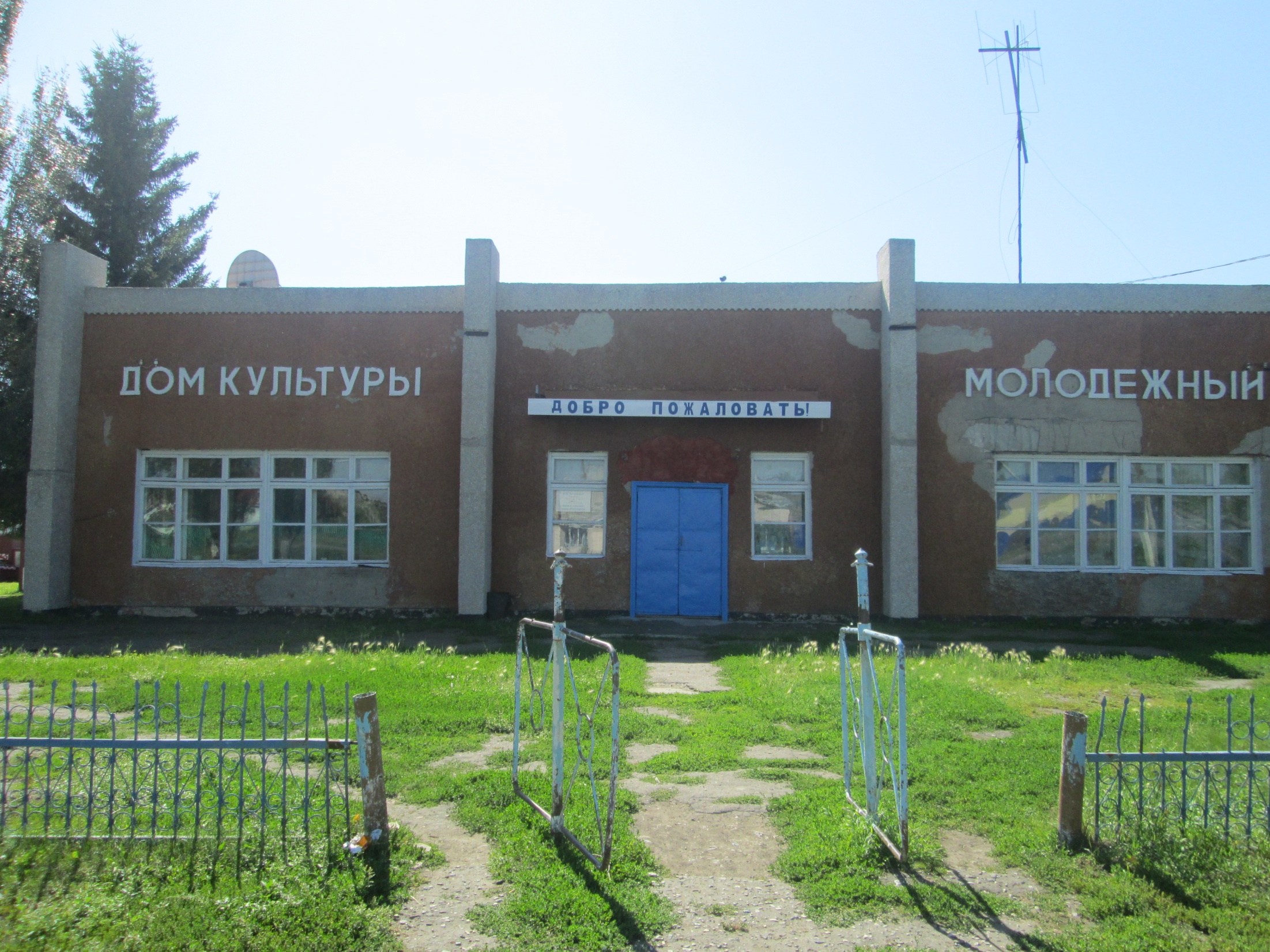 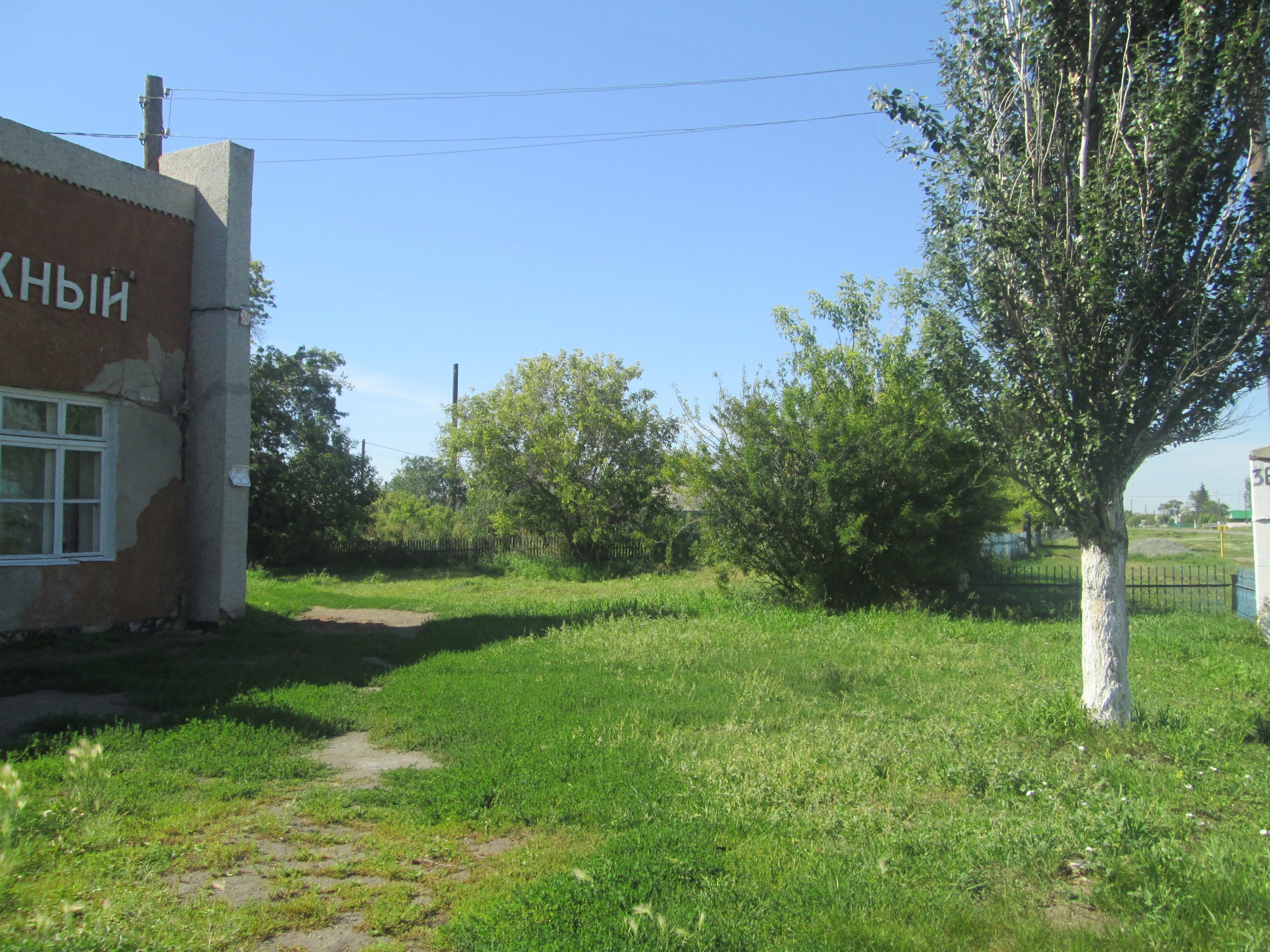 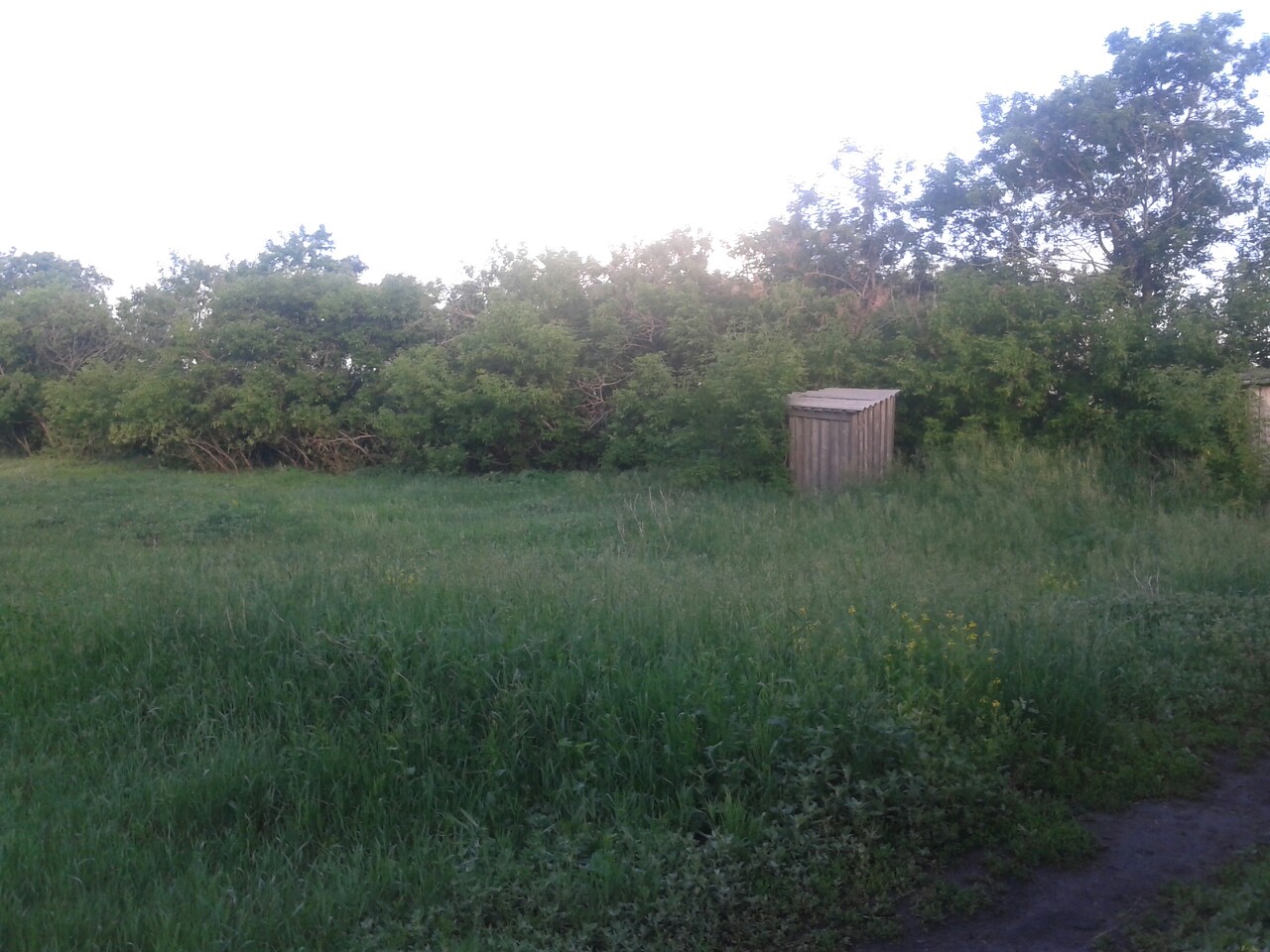 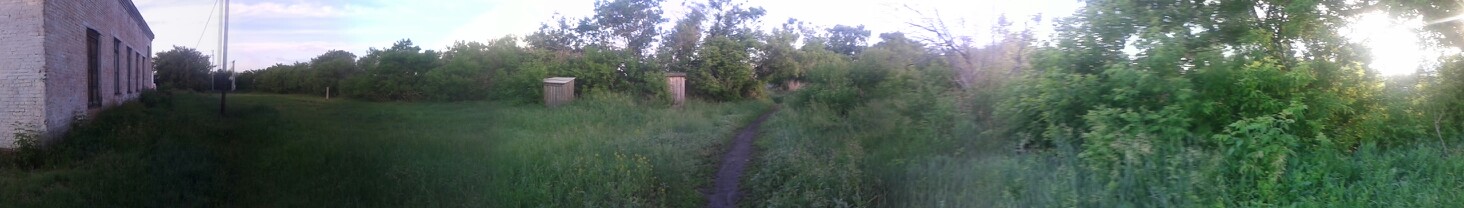 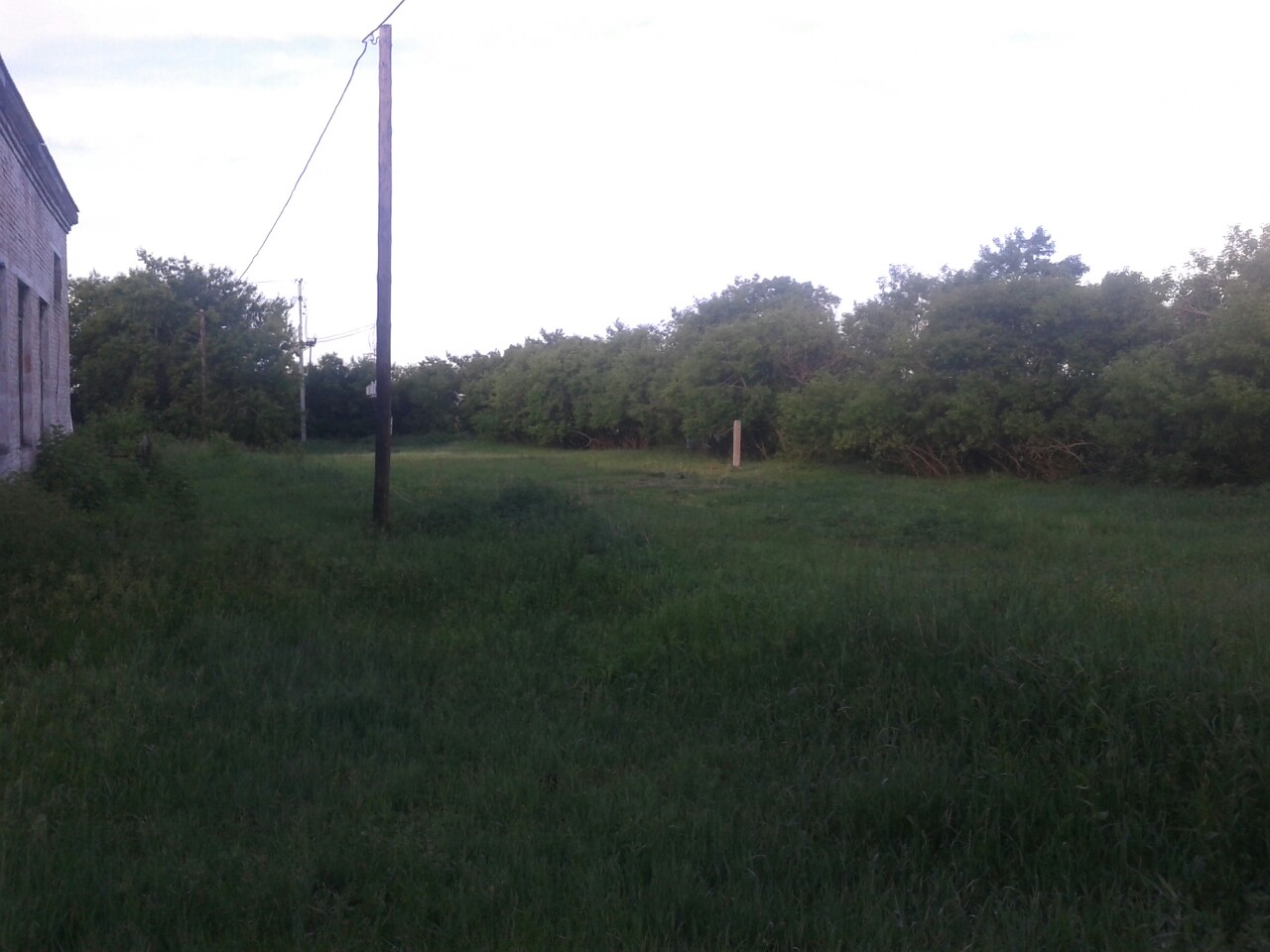 Место будущего сквера и площадок
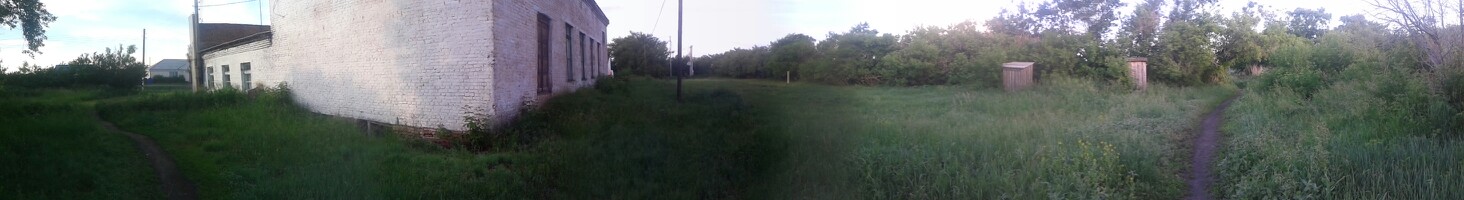 Смета расходов